CSE 451: Operating SystemsAutumn 2013Module 24Distributed Systems
Ed Lazowska
lazowska@cs.washington.edu
Allen Center 570
© 2013 Gribble, Lazowska, Levy, Zahorjan
What is a “distributed system”?
Nearly all systems today are distributed in some way
they use email
they access files over a network
they access printers over a network
they’re backed up over a network
they share other physical or logical resources
they cooperate with other people on other machines
they access the web
they receive video, audio, etc.
© 2013 Gribble, Lazowska, Levy, Zahorjan
2
Loosely-coupled systems
Earliest systems used simple explicit network programs
FTP (rcp): file transfer program
telnet (rlogin/rsh): remote login program
mail (SMTP)
Each system was a completely autonomous independent system, connected to others on the network
© 2013 Gribble, Lazowska, Levy, Zahorjan
3
Even today, most distributed systems are loosely-coupled (although not that loosely!):
each CPU runs an independent autonomous OS
computers don’t really trust each other
some resources are shared, but most are not
the system may look differently from different hosts
© 2013 Gribble, Lazowska, Levy, Zahorjan
4
Closely-coupled systems
A distributed system becomes more “closely-coupled” as it
appears more uniform in nature
runs a “single” operating system
has a single security domain
shares all logical resources (e.g., files)
shares all physical resources (CPUs, memory, disks, printers, etc.)
In the limit, a distributed system looks to the user as if it were a centralized timesharing system, except that it’s constructed out of a distributed collection of hardware and software components
© 2013 Gribble, Lazowska, Levy, Zahorjan
5
Tightly-coupled systems
A “tightly-coupled” system usually refers to a multiprocessor
runs a single copy of the OS with a single workload queue
has a single address space
usually has a single bus or backplane to which all processors and memories are connected
has very low communication latency
processors communicate through shared memory
© 2013 Gribble, Lazowska, Levy, Zahorjan
6
Some issues in distributed systems
Availability (can you get it now?)
Reliability (may you lose stuff permanently?)
Performance (on a LAN, on a WAN, global)
Scalability (can it grow modularly as you add users, without relying on ever-bigger/faster computers?)
Transparency (how visible is the distribution to users?)
Programming models (how visible is the distribution to programmers?)
Communication models (messages, RPC, etc.)
Security
© 2013 Gribble, Lazowska, Levy, Zahorjan
7
Example:  Grapevine distributed mail service
Xerox PARC, 1980
cf. Microsoft Outlook/Exchange today!!!!!
Goals
cannot rely on integrity of client
once the system accepts mail, it will be delivered
no single Grapevine computer failure will make the system unavailable to any client either for sending or for receiving mail
Components
GrapevineUser package on each client workstation
Registration Servers
Message Servers 
Implementation:  Remote Procedure Call
© 2013 Gribble, Lazowska, Levy, Zahorjan
8
Grapevine: Functional diagram
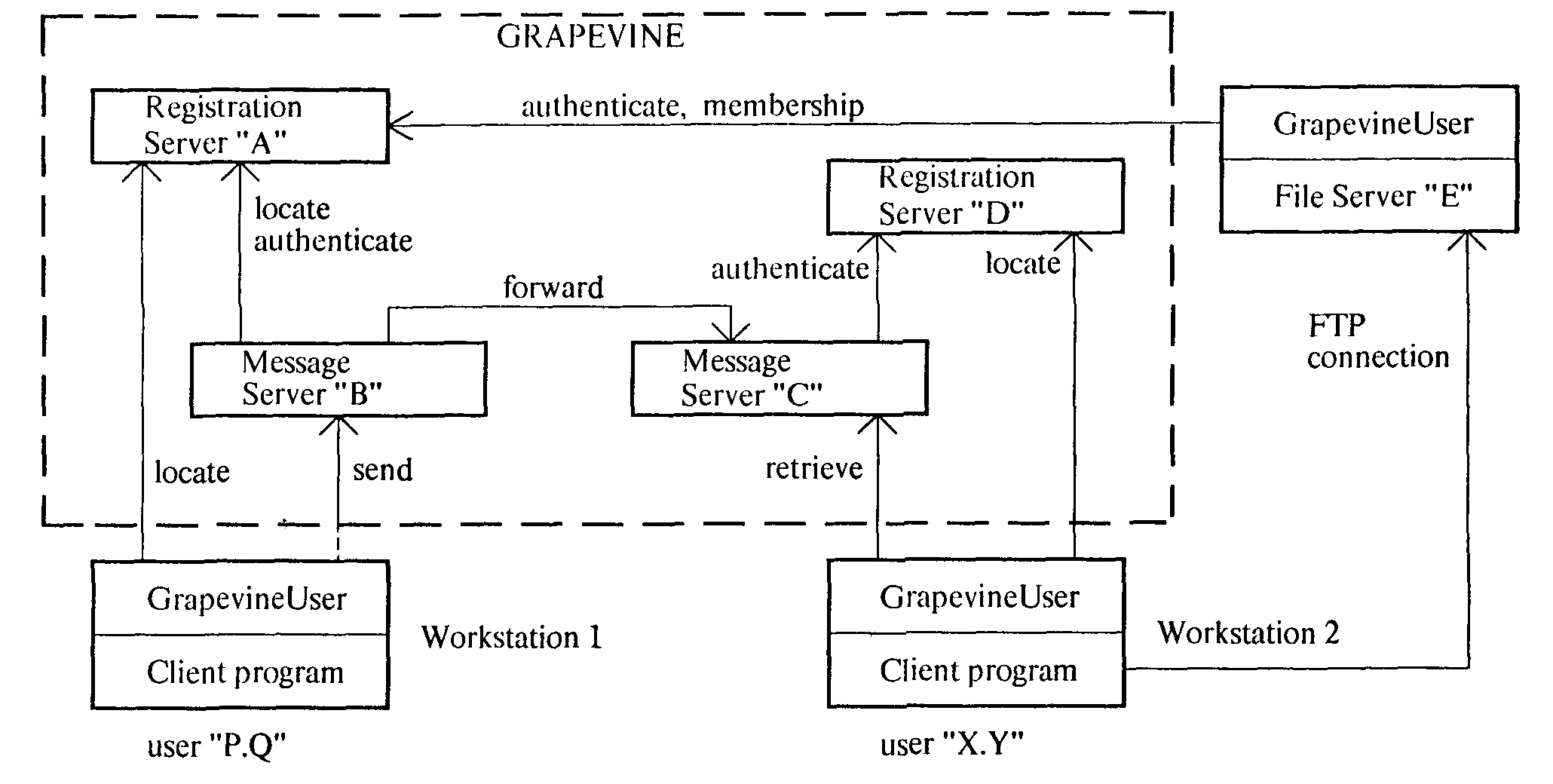 © 2013 Gribble, Lazowska, Levy, Zahorjan
9
Grapevine: Sending a message
User prepares message using mail client
Mail client contacts GrapevineUser package on same workstation to actually send message
GrapevineUser package
Contacts any Registration Server to get a list of Message Servers
Contacts any Message Server to transmit message
presents source and destination userids, and source password, for authentication
Message Server uses any Registration Server to authenticate
sends message body to Message Server
Message Server places it in stable storage and acknowledges receipt
© 2013 Gribble, Lazowska, Levy, Zahorjan
10
Grapevine: Functional diagram
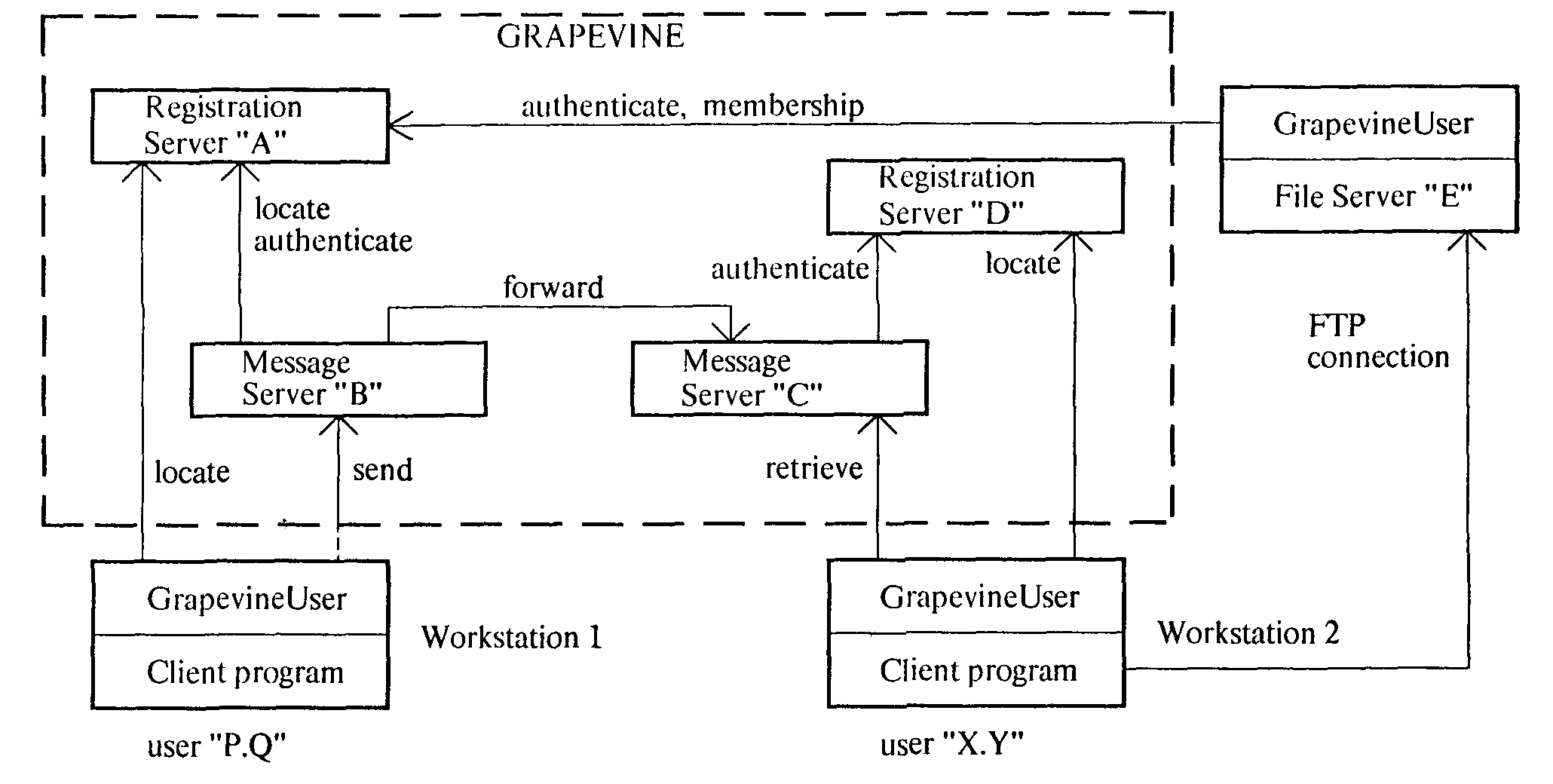 3
4
2
1
© 2013 Gribble, Lazowska, Levy, Zahorjan
11
Registries
Actually, I lied:  There’s an additional step.
For scalability, users are partitioned into registries – “user ‘P.Q’” is user P in registry Q.
Registries are replicated.
There is one registry that is replicated on every registration server:  the registry of registries.
So, when I said:
   Message Server uses any Registration Server to authenticate
	what actually happens is the Message Server contacts any Registration Server to obtain a list of those Registration Servers holding the registry of the user, then contacts one of those registration servers to authenticate the user
© 2013 Gribble, Lazowska, Levy, Zahorjan
12
Grapevine: Transport and buffering
For each recipient of the message, Message Server contacts any Registration Server to obtain list of Message Servers holding mail for that recipient
Same lie as before
Sends a copy of the message to one of those Message Servers for that recipient
© 2013 Gribble, Lazowska, Levy, Zahorjan
13
Grapevine: Functional diagram
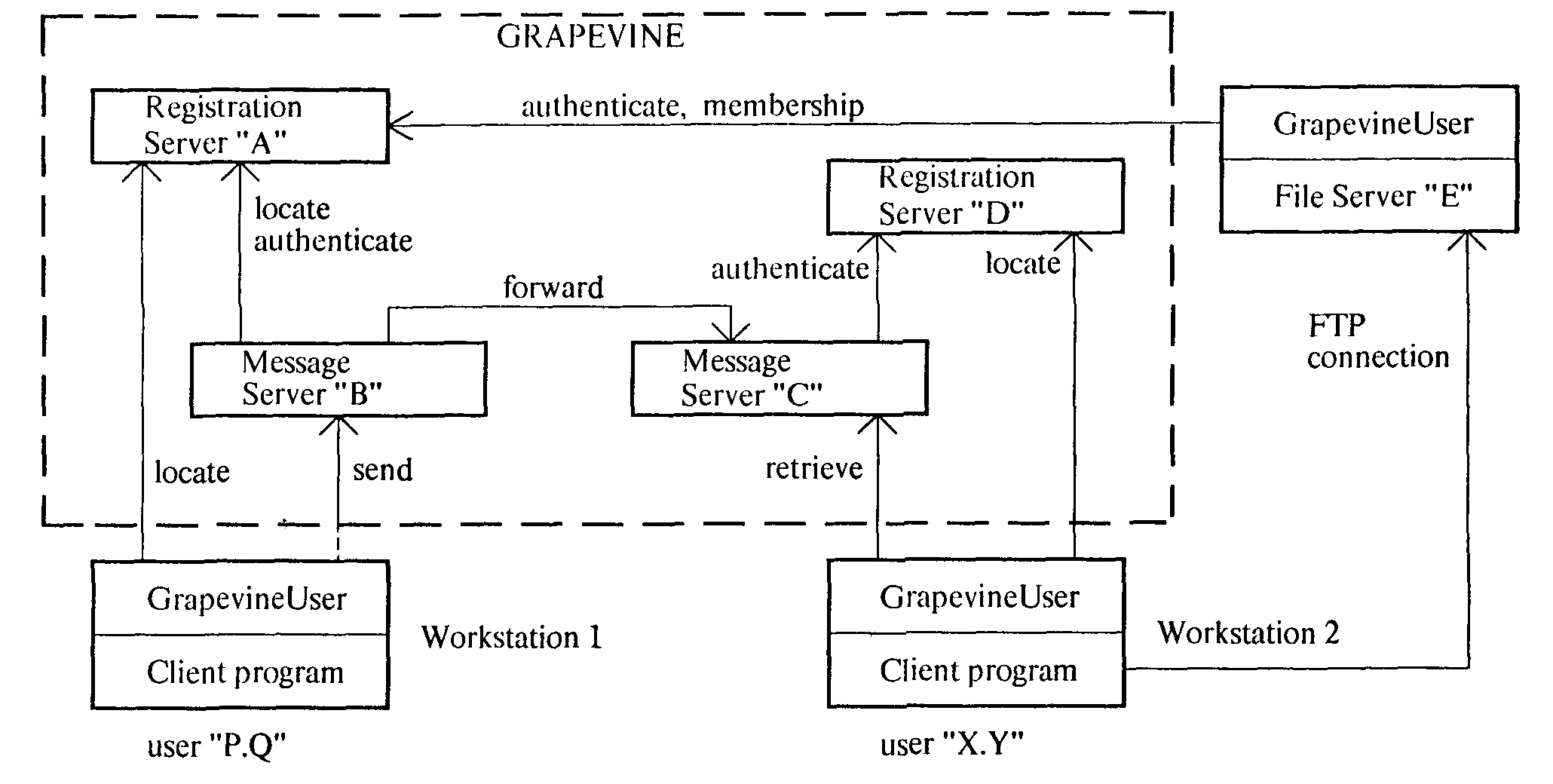 5*
6*
3
4
2
1
© 2013 Gribble, Lazowska, Levy, Zahorjan
14
Grapevine: Retrieving mail
User uses mail client to contact GrapevineUser package on same workstation to retrieve mail
GrapevineUser package
Contacts any Registration Server to get a list of each Message Server holding mail for the user (“inbox site”)
Same lie as before
Contacts each of these Message Servers to retrieve mail
presents user credentials
Message Server uses any Registration Server to authenticate
acknowledges receipt of messages so that the server can delete them from its storage
© 2013 Gribble, Lazowska, Levy, Zahorjan
15
Grapevine: Functional diagram
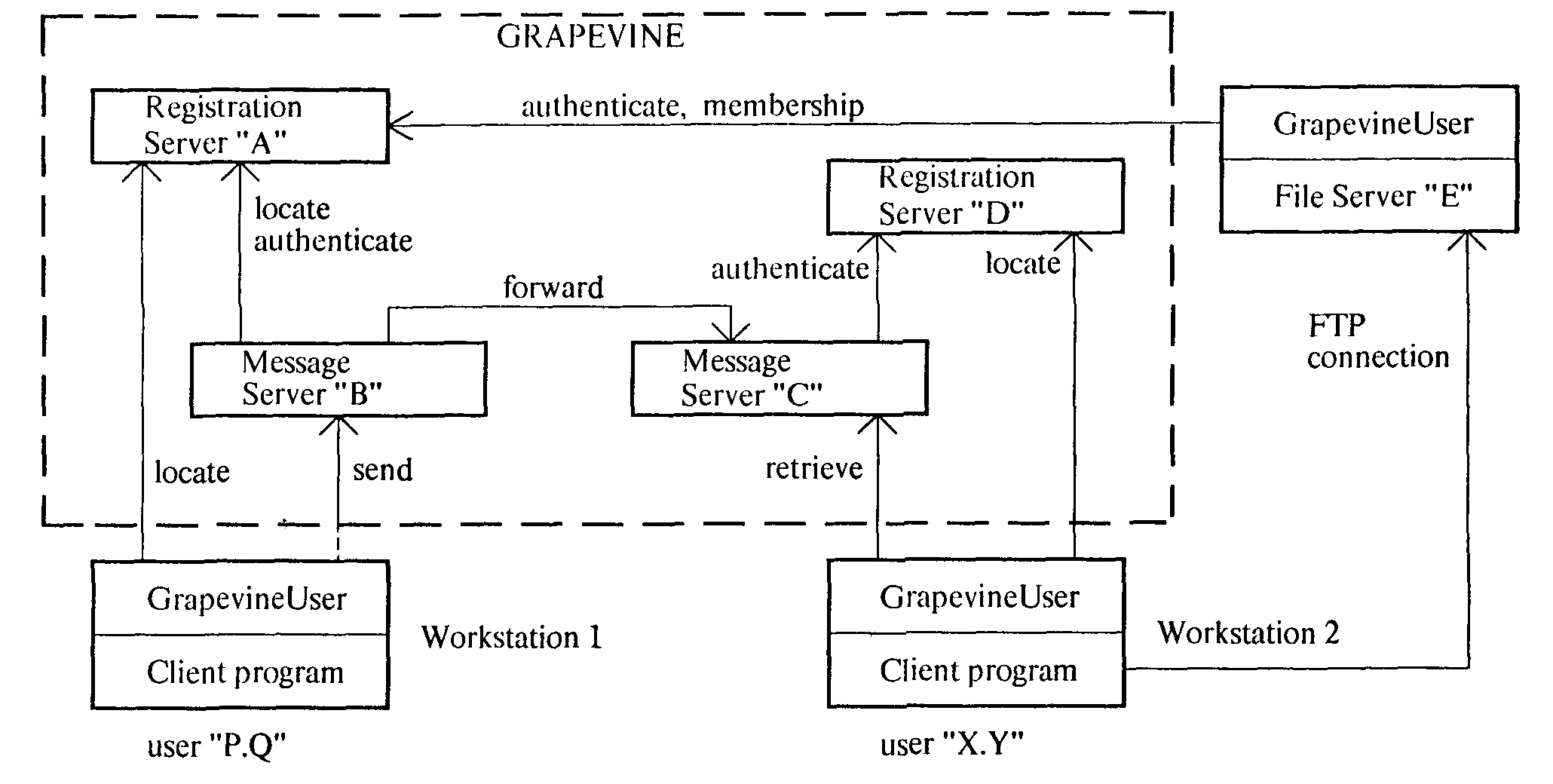 5*
6*
4*
3
2
4
3*
2
1
1
© 2013 Gribble, Lazowska, Levy, Zahorjan
16
Grapevine: Scalability
Can add more Registration Servers
Can add more Message Servers
Only thing that didn’t scale was handling of distribution lists
the accepting Message Server was responsible for expanding the list (recursively if necessary) and delivering to an appropriate Message Server for each recipient
some distribution lists contained essentially the entire user community
Jeff Dean (Google) told us they don’t even think about more than two decimal orders of magnitude
fundamental design decisions will need to change
advances in technology will make it possible
© 2013 Gribble, Lazowska, Levy, Zahorjan
17
Example:  Google search infrastructure
It’s likely that Google has several million machines
But let’s be conservative – 1,000,000 machines
A rack holds 176 CPUs (88 1U dual-processor boards), so that’s about 6,000 racks
A rack requires about 50 square feet (given datacenter cooling capabilities), so that’s about 300,000 square feet of machine room space (more than 6 football fields of real estate – although of course Google divides its machines among dozens of datacenters all over the world)
A rack requires about 10kw to power, and about the same to cool, so that’s about 120,000 kw of power, or nearly 100,000,000 kwh per month ($10 million at $0.10/kwh)
Equivalent to about 20% of Seattle City Light’s generating capacity
© 2013 Gribble, Lazowska, Levy, Zahorjan
18
There are multiple clusters (of thousands of computers each) all over the world
Many hundreds of machines are involved in a single Google search request (remember, the web is 400+TB)
DNS routes your search request to a nearby cluster
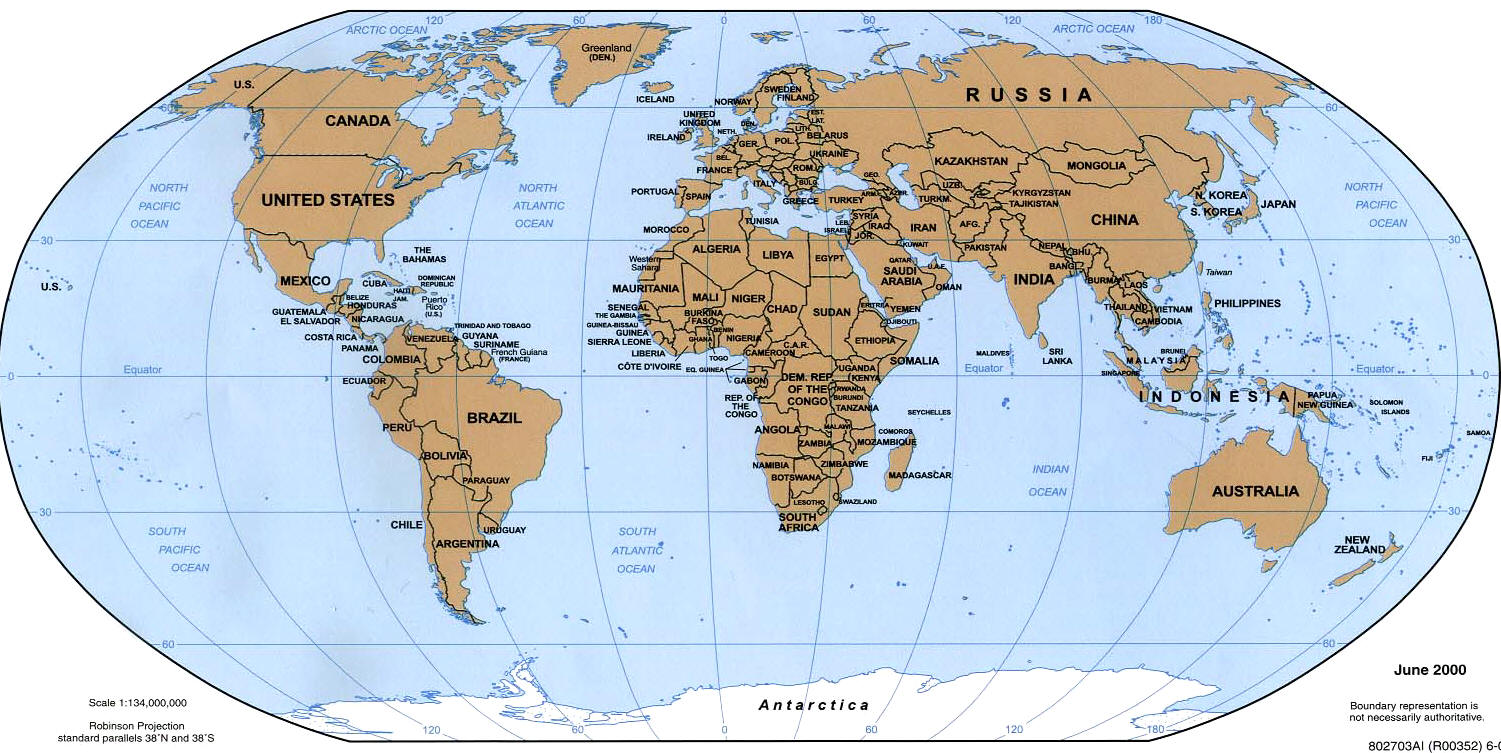 © 2013 Gribble, Lazowska, Levy, Zahorjan
19
A cluster consists of Google Web Servers, Index Servers, Doc Servers, and various other servers (ads, spell checking, etc.)
These are cheap standalone computers, rack-mounted, connected by commodity networking gear
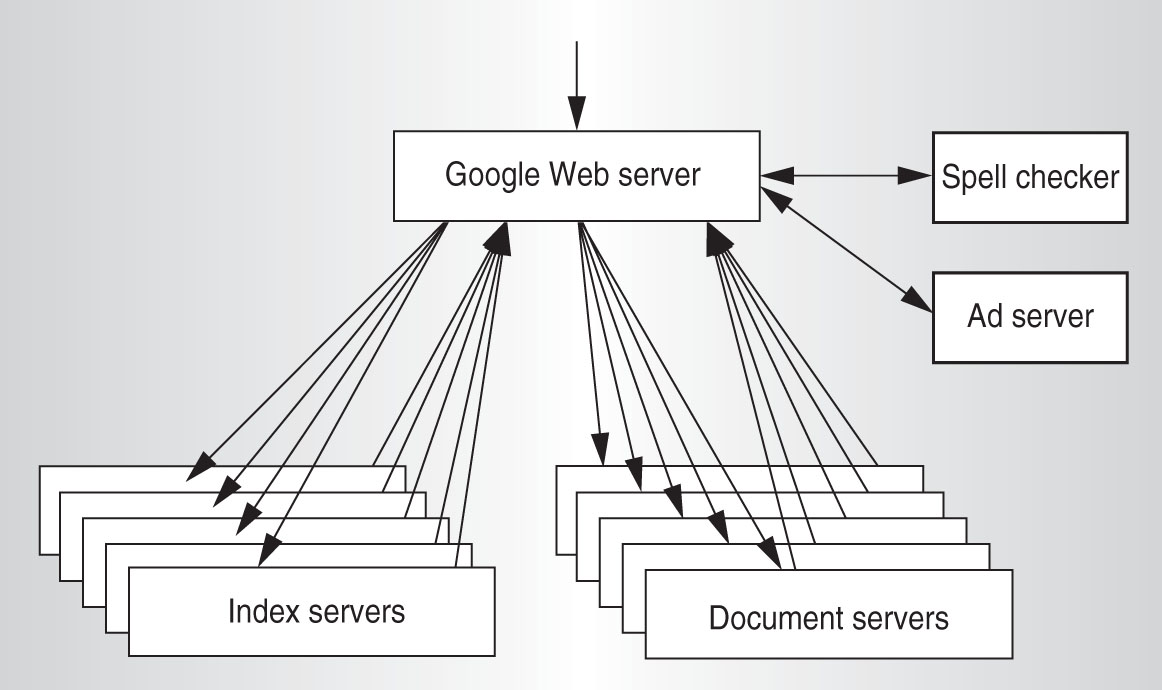 © 2013 Gribble, Lazowska, Levy, Zahorjan
20
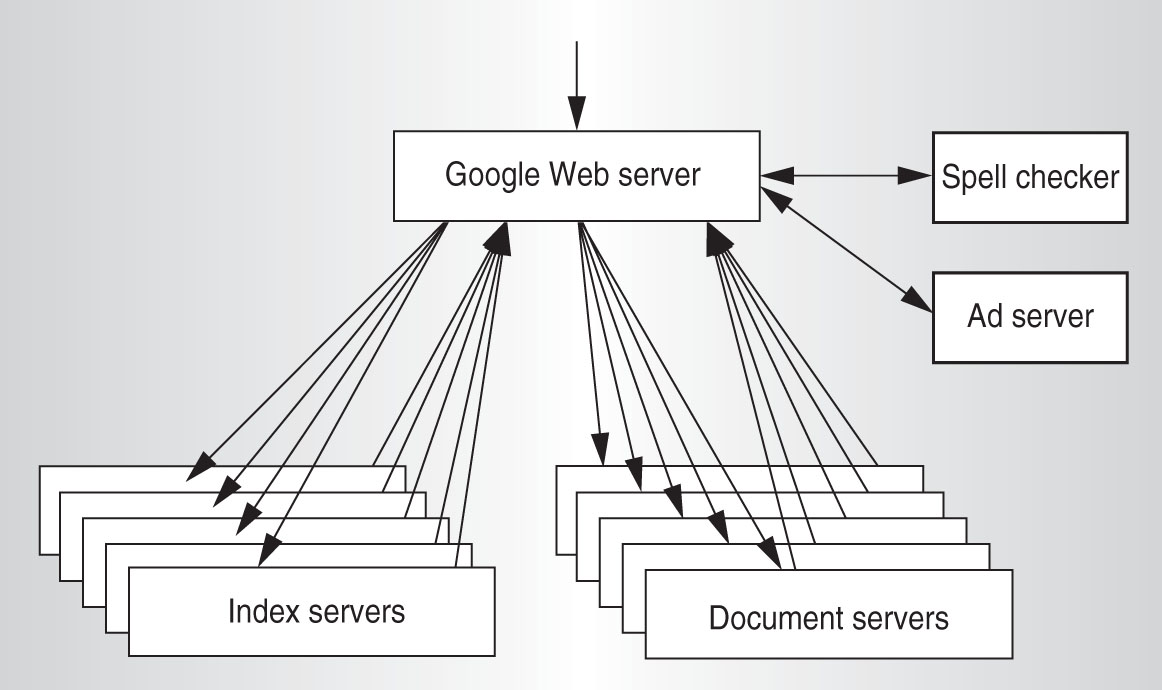 Within the cluster, load-balancing routes your search to a lightly-loaded Google Web Server (GWS), which will coordinate the search and response
© 2013 Gribble, Lazowska, Levy, Zahorjan
21
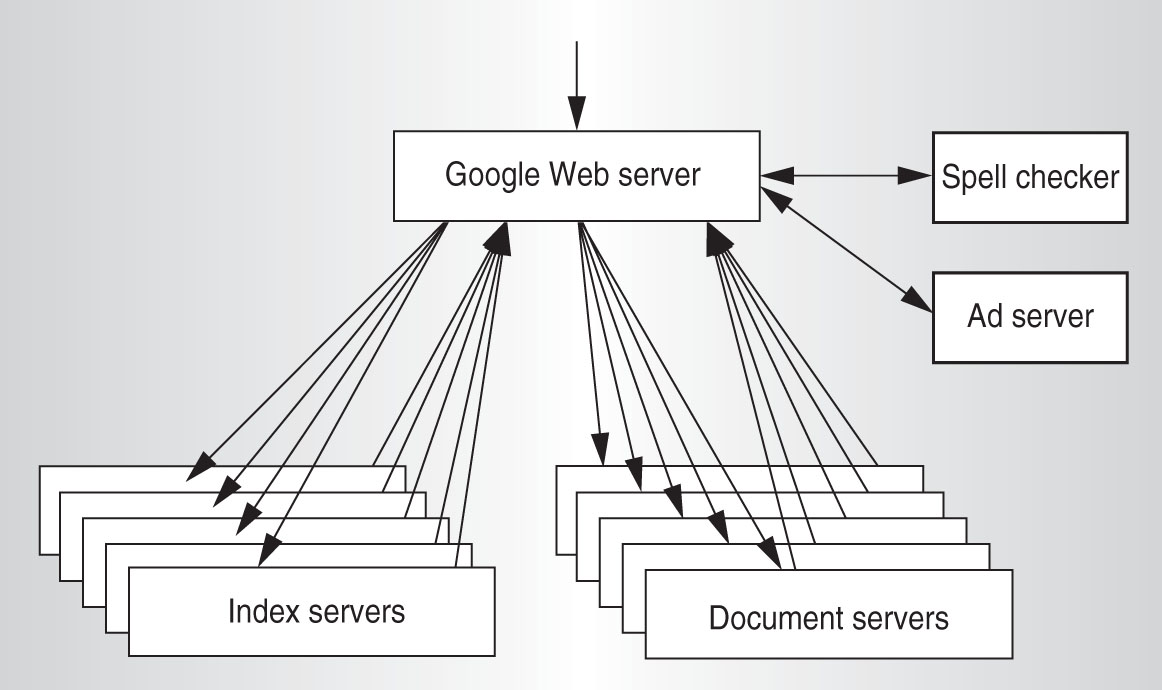 The index is partitioned into “shards.”  Each shard indexes a subset of the docs (web pages).  Each shard is replicated, and can be searched by multiple computers – “index servers”
The GWS routes your search to one index server associated with each shard, through another load-balancer
When the dust has settled, the result is an ID for every doc satisfying your search, rank-ordered by relevance
© 2013 Gribble, Lazowska, Levy, Zahorjan
22
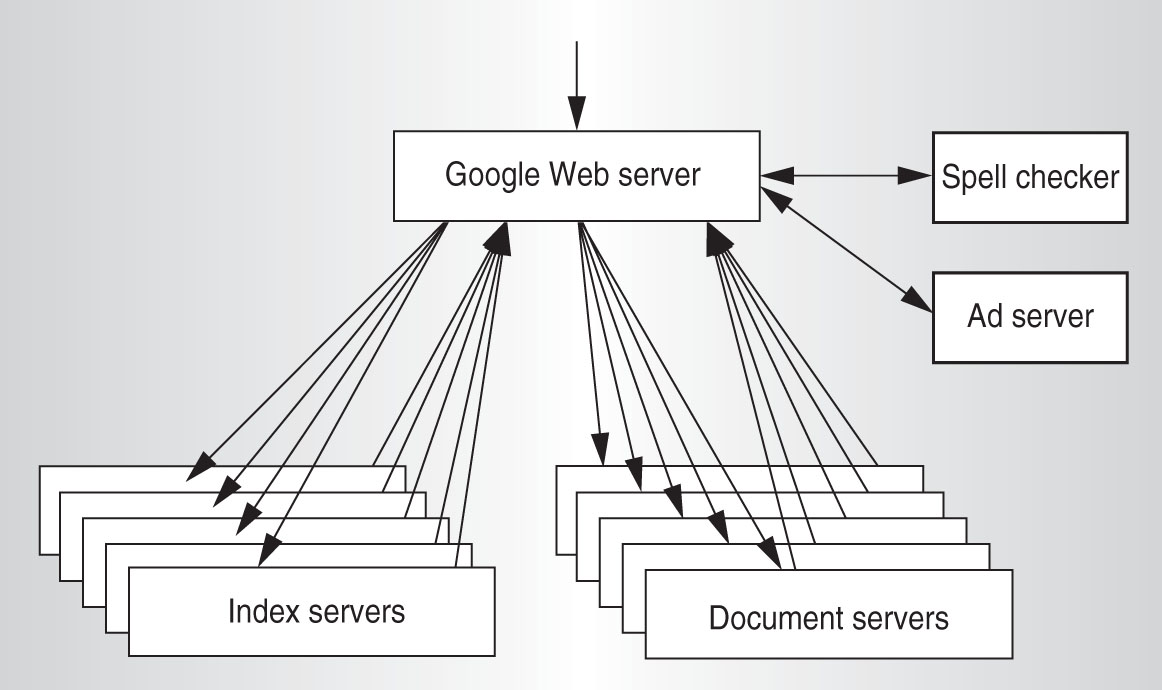 The docs, too, are partitioned into “shards” – the partitioning is a hash on the doc ID.  Each shard contains the full text of a subset of the docs. Each shard can be searched by multiple computers – “doc servers”
The GWS sends appropriate doc IDs to one doc server associated with each relevant shard
When the dust has settled, the result is a URL, a title, and a summary for every relevant doc
© 2013 Gribble, Lazowska, Levy, Zahorjan
23
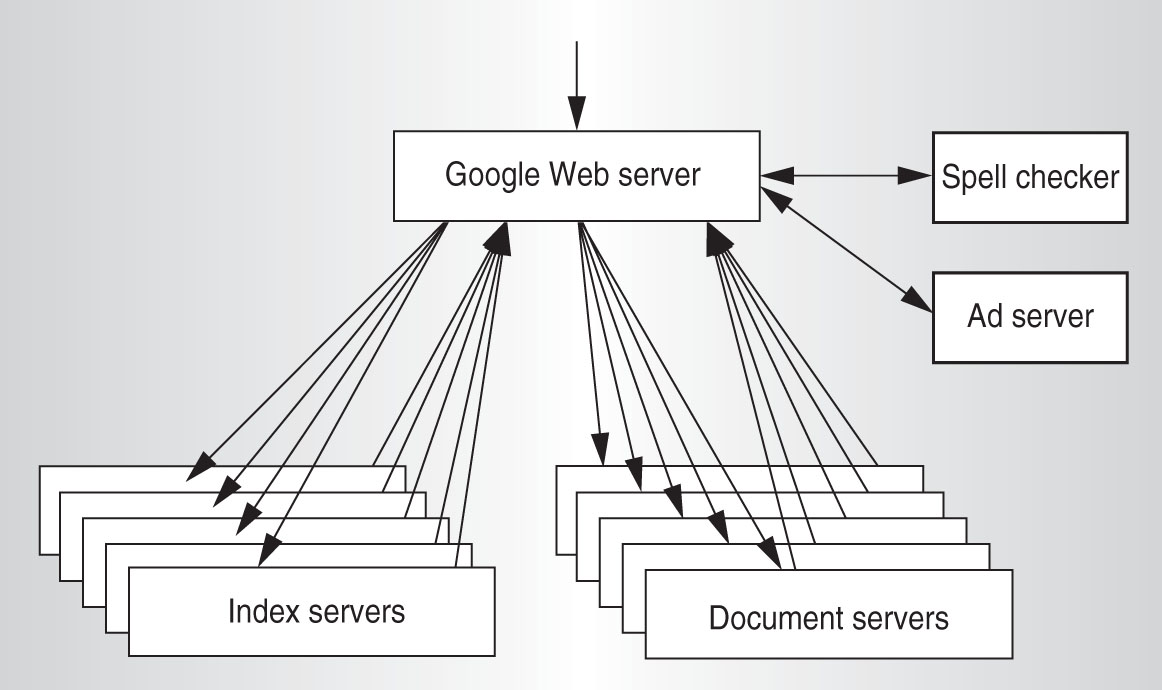 Meanwhile, the ad server has done its thing, the spell checker has done its thing, etc.
The GWS builds an HTTP response to your search and ships it off

Many hundreds of computers have enabled you to search 400+TB of web in ~100 ms.
© 2013 Gribble, Lazowska, Levy, Zahorjan
24
Google:  The Big Picture
Enormous volumes of data
Extreme parallelism
The cheapest imaginable components
Failures occur all the time
You couldn’t afford to prevent this in hardware
Software makes it
Fault-Tolerant
Highly Available
Recoverable
Consistent
Scalable
Predictable
Secure
© 2013 Gribble, Lazowska, Levy, Zahorjan
25
How on earth would you enable mere mortals write hairy applications such as this?
Recognize that many Google applications have the same structure
Apply a “map” operation to each logical record in order to compute a set of intermediate key/value pairs
Apply a “reduce” operation to all the values that share the same key in order to combine the derived data appropriately
Build a runtime library that handles all the details, accepting a couple of customization functions from the user – a Map function and a Reduce function
That’s what MapReduce is
Supported by the Google File System and the Chubby lock manager
Augmented by the BigTable not-quite-a-database system
© 2013 Gribble, Lazowska, Levy, Zahorjan
26
An extremely loosely coupled system:  BOINC
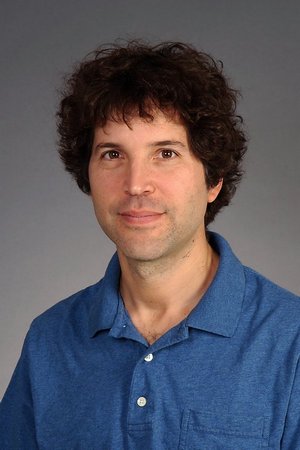 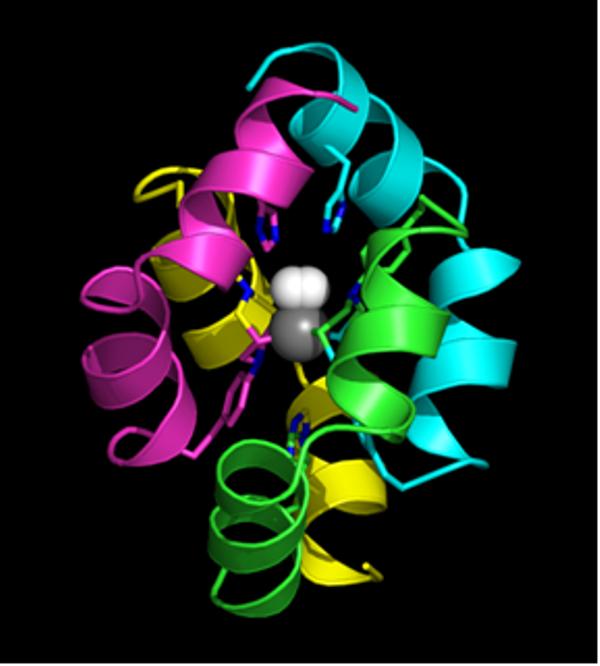 David Baker
© 2013 Gribble, Lazowska, Levy, Zahorjan
27
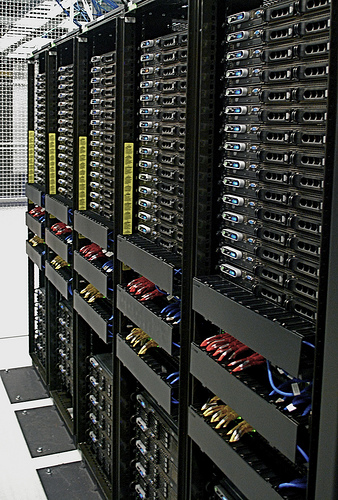 © 2013 Gribble, Lazowska, Levy, Zahorjan
28
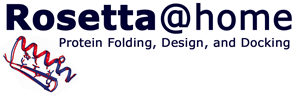 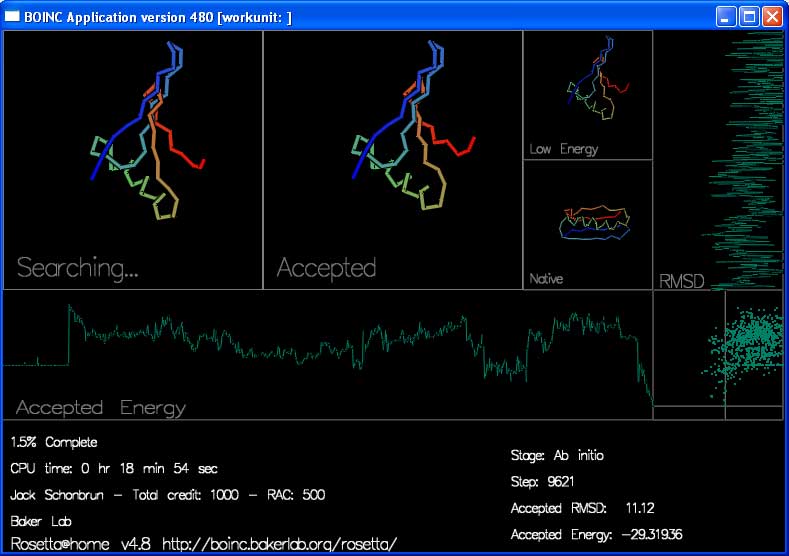 © 2013 Gribble, Lazowska, Levy, Zahorjan
29
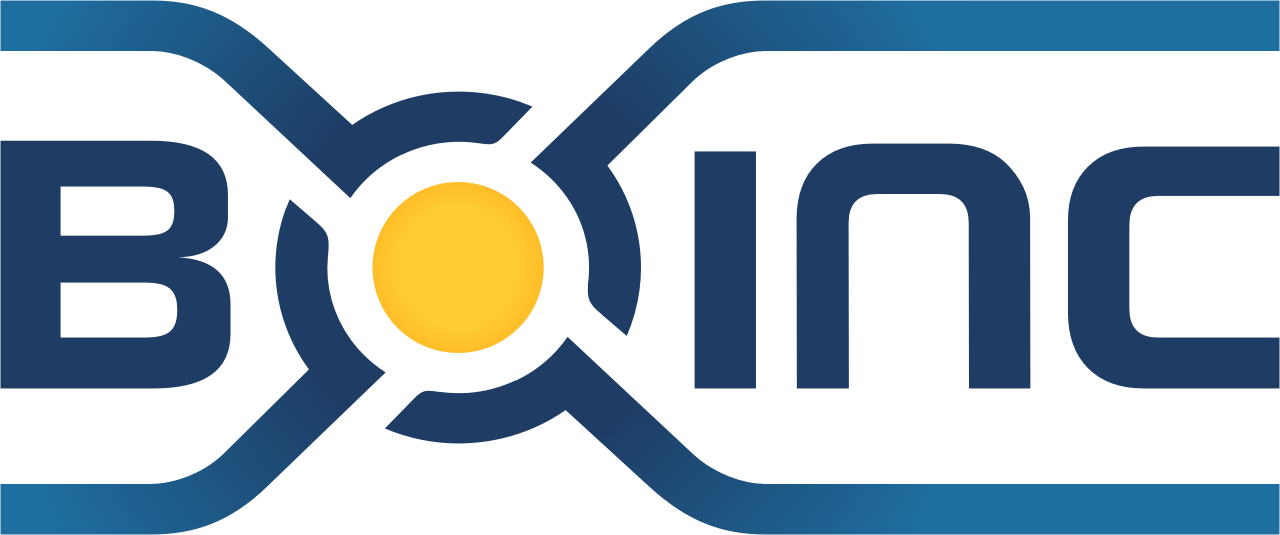 Berkeley Open Infrastructure for Network Computing
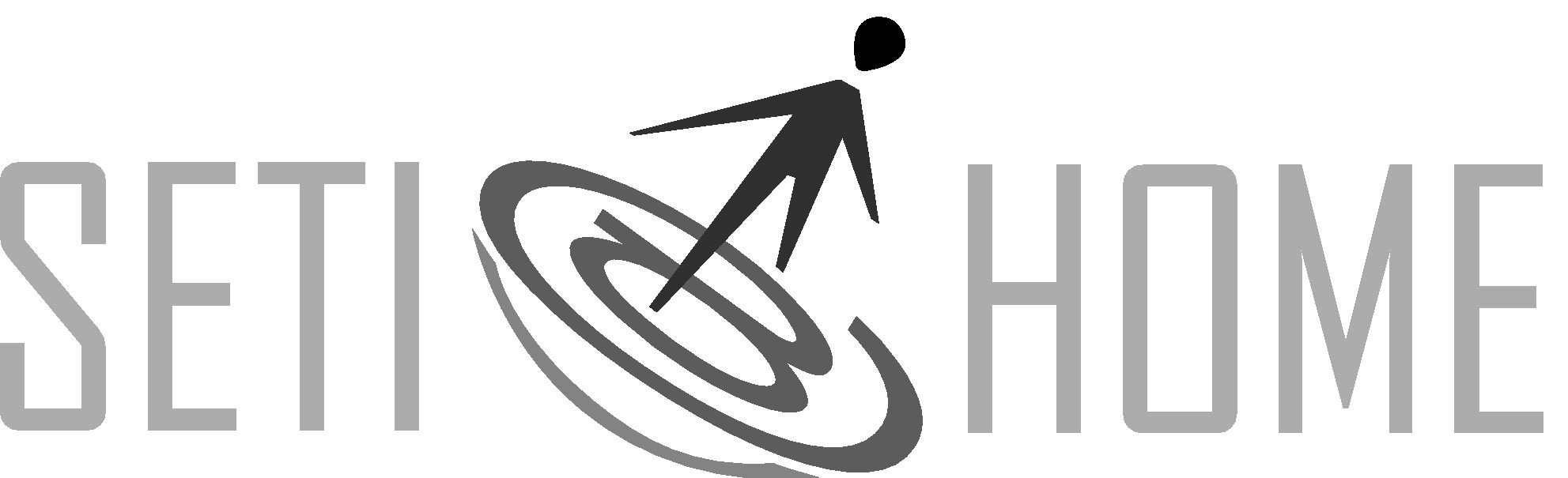 © 2013 Gribble, Lazowska, Levy, Zahorjan
30
Totally off the subject of OS:Human Computation
David Baker and Zoran Popovic
© 2013 Gribble, Lazowska, Levy, Zahorjan
31
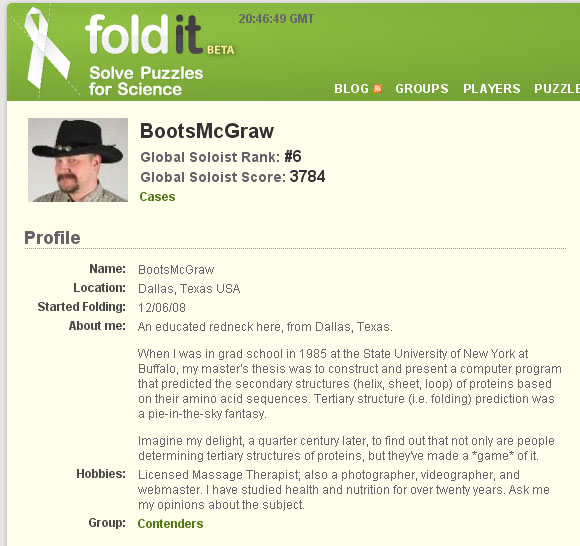 © 2013 Gribble, Lazowska, Levy, Zahorjan
32
Humans and computers have different computational strengths
Can we exploit these differences?
To differentiate computers from humans?
E.g., to make it harder for spambots to acquire new email accounts from which to send spam
To create human/machine computational systems that combine the best of each?
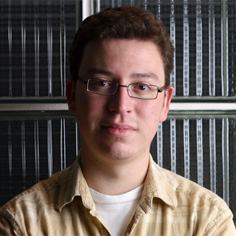 Luis von Ahn
© 2013 Gribble, Lazowska, Levy, Zahorjan
33
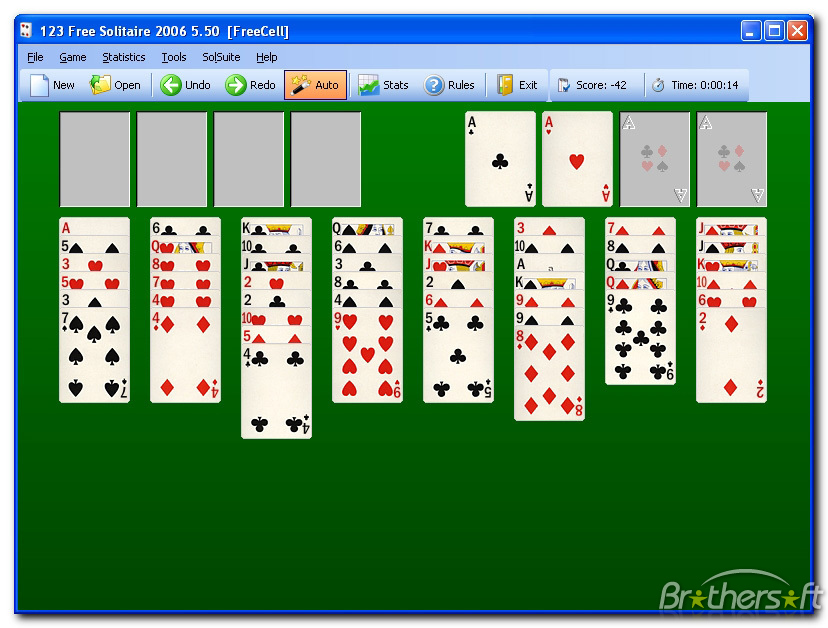 Hours per year, world-wide, spent playing computer solitaire:  9 billion
Hours spent building the Panama Canal:  20 million (less than a day of solitaire)
© 2012 Gribble, Lazowska, Levy, Zahorjan
34
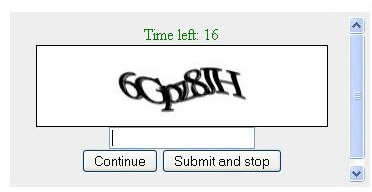 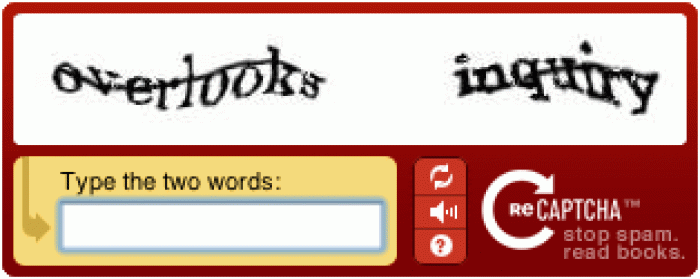 © 2013 Gribble, Lazowska, Levy, Zahorjan
35
Where do the words come from?
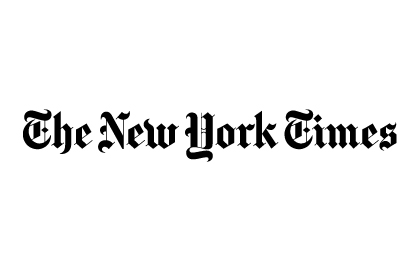 Entire photo archive (years 1851-1980) was completed in 2009
© 2013 Gribble, Lazowska, Levy, Zahorjan
36
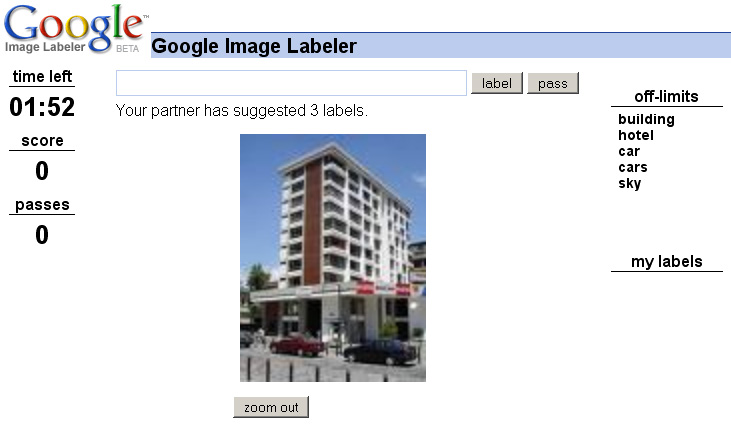 © 2013 Gribble, Lazowska, Levy, Zahorjan
37
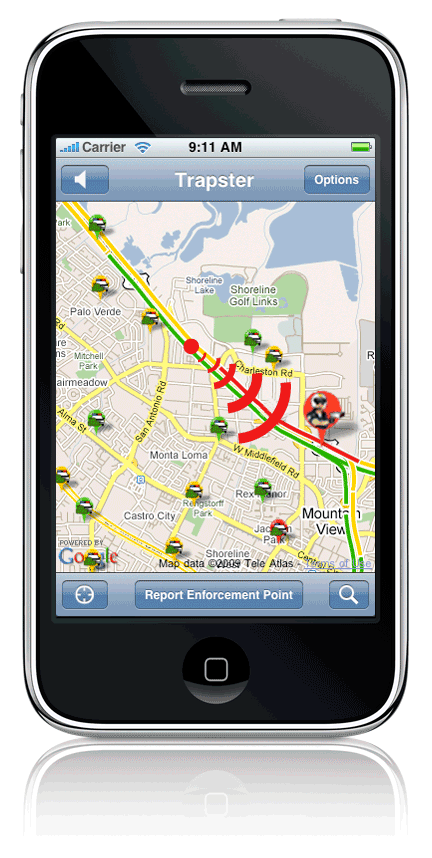 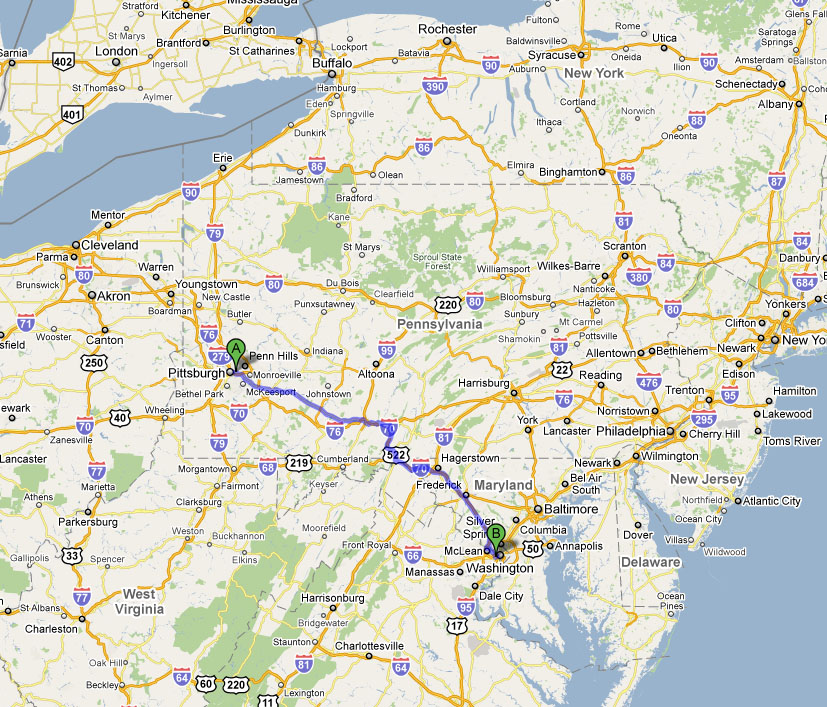 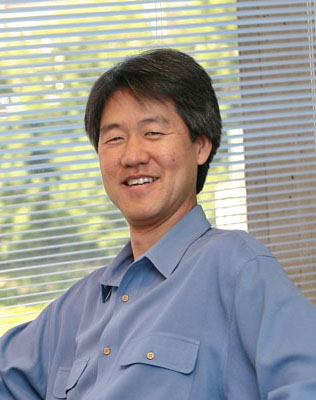 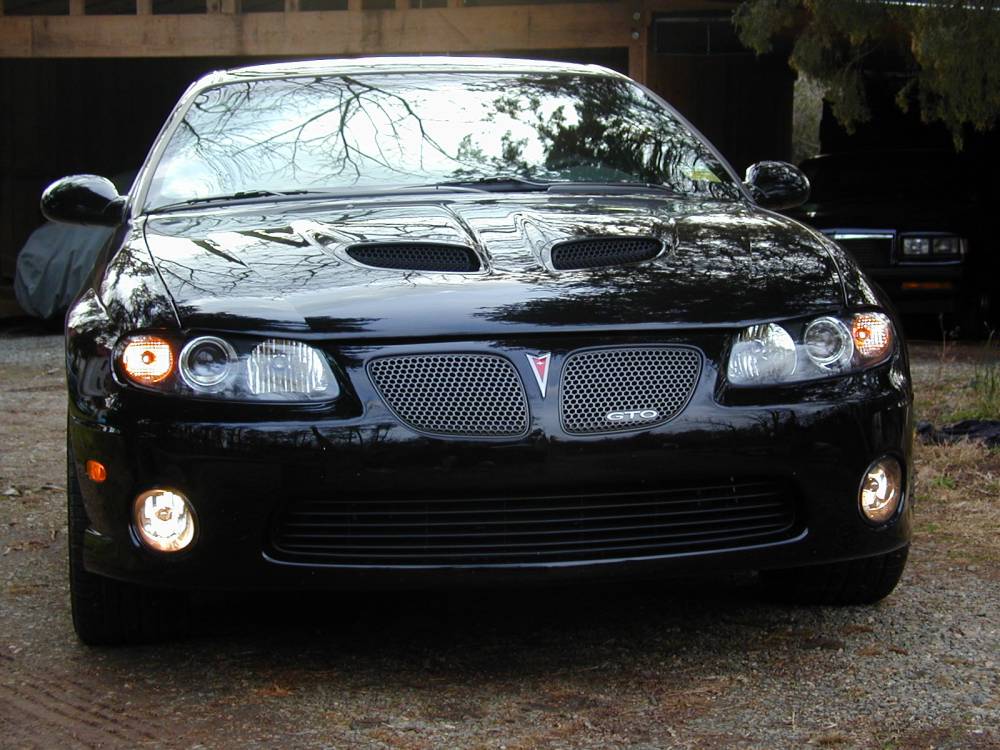 © 2013 Gribble, Lazowska, Levy, Zahorjan
38
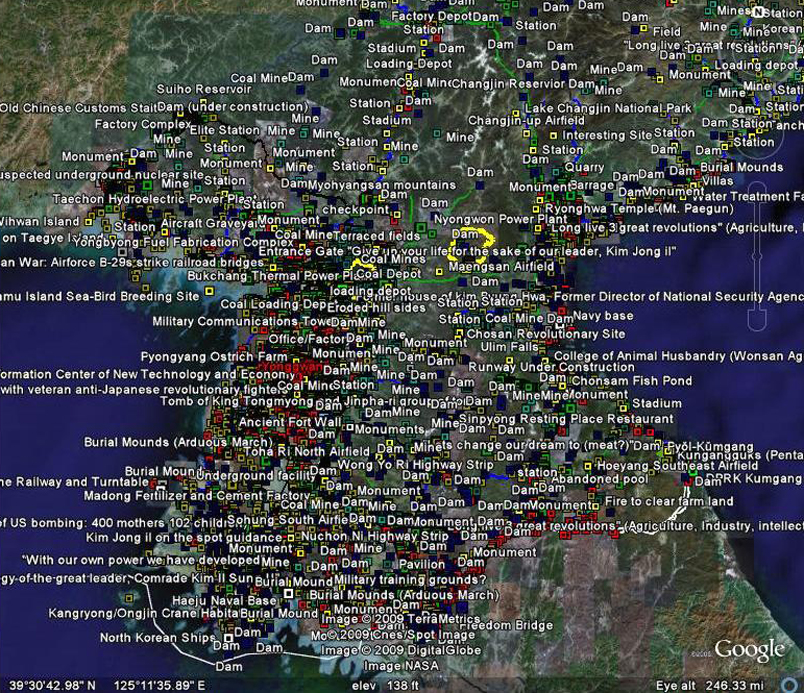 © 2013 Gribble, Lazowska, Levy, Zahorjan
39
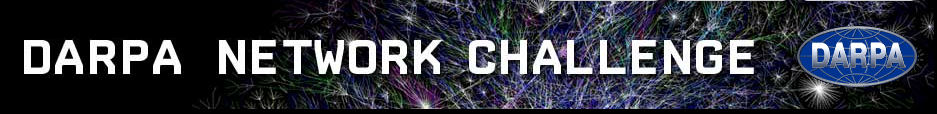 29 Oct – Announced
5 Dec – Balloons Up
40th Anniversary of the Internet
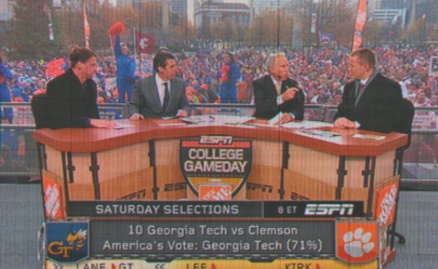 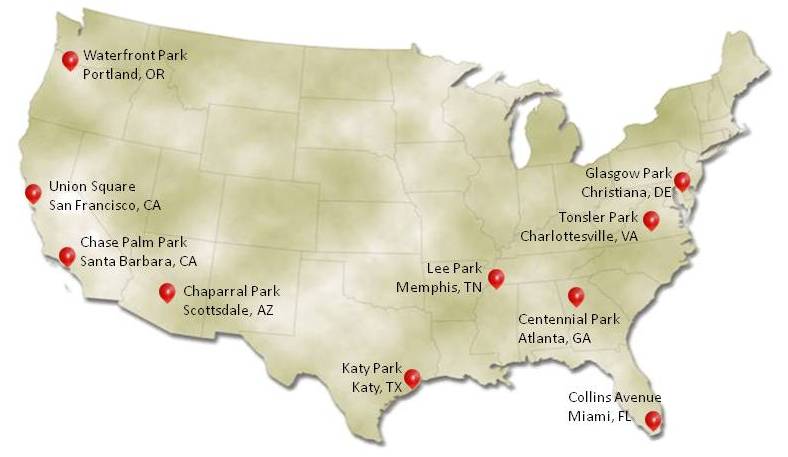 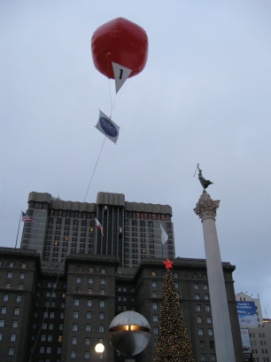 $40k Prize
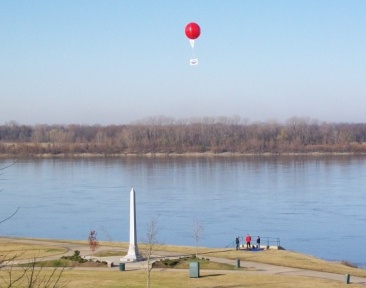 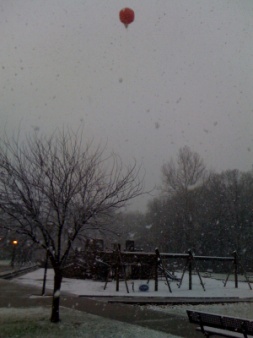 4367 registrants
39     countries
922   submissions
   correct locations
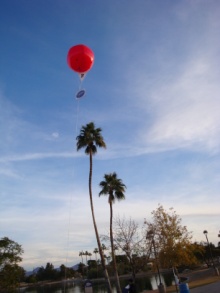 © 2012 Gribble, Lazowska, Levy, Zahorjan
40
[Peter Lee, DARPA]
Some issues in distributed systems
Availability (can you get it now?)
Reliability (may you lose stuff permanently?)
Performance (on a LAN, on a WAN, global)
Scalability (can it grow modularly as you add users, without relying on ever-bigger/faster computers?)
Transparency (how visible is the distribution to users?)
Programming models (how visible is the distribution to programmers?)
Communication models (messages, RPC, etc.)
Security
© 2013 Gribble, Lazowska, Levy, Zahorjan
41